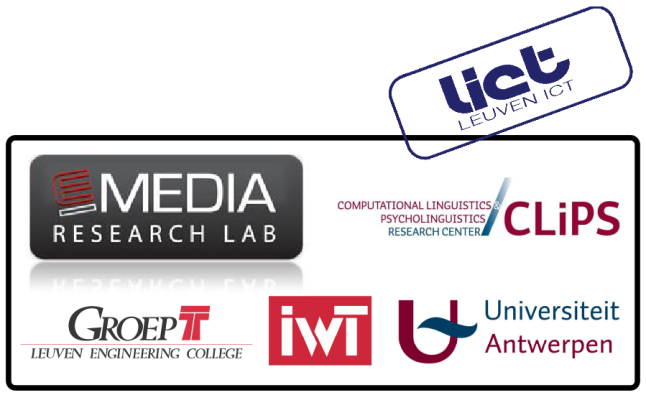 deLearyous
Frederik Vaassen, Walter Daelemans
Jeroen Wauters, Frederik Van Broeckhoven, Maarten Van Overveldt, Karen Vanderloock, Koen Eneman
Training Interpersonal Communication Skills Using Unconstrained Text Input
Overview
Introduction
Leary’s Rose
Test Case
System Architecture
Scenario
Natural Language Processing
Scenario Engine
Audio
Visualization
Future Work
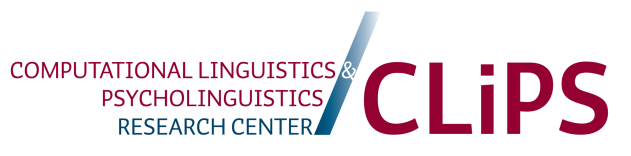 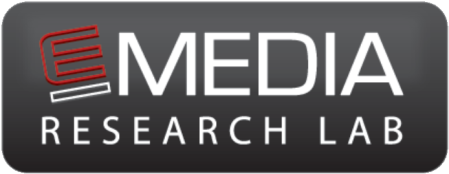 Introduction
deLearyous - Training Interpersonal Communication Skills through Natural Language Interaction with Autonomous Virtual Characters
Serious game
Virtual conversation partner
Train the user’s communication skills
Written natural language input
“Realistic” reactions
(In Dutch)
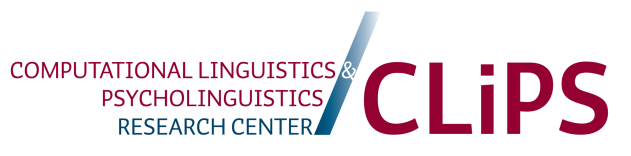 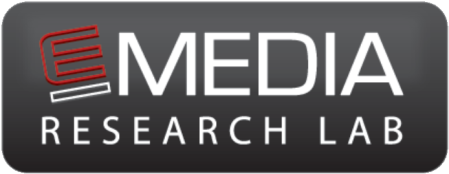 Leary’S Rose
Framework for Interpersonal Communication
Leary’S Rose
deLearyous
Timothy Leary (1957) –Interpersonal Diagnosis of Personality: Functional Theory and Methodology for Personality Evaluation
Leary’s Rose /Interpersonal Circumplex:
Position of speaker vs. hearer in dialogue
Two axes:
Above – below
Opposed – together
8 octants / 4 quadrants
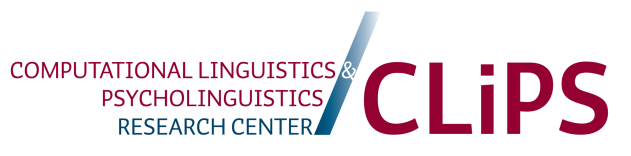 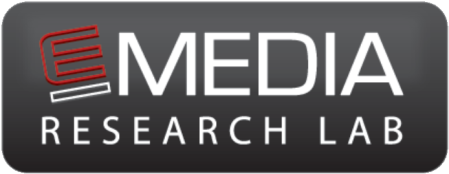 Leary’S Rose
Examples:
My name is John, how can I be of assistance?  helping
What do you suggest we do about this?  dependent
That’s not my fault, administration’s not my responsibility!  defiant
If you’re going to be rude there’s no use in continuing this conversation!  aggressive
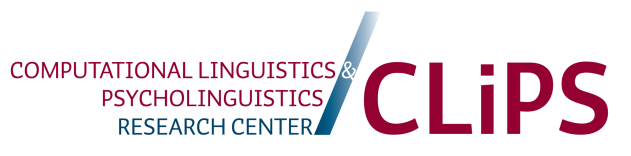 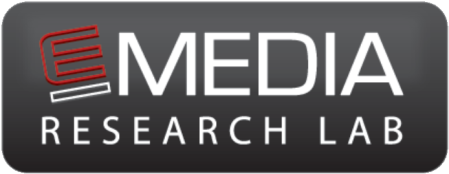 Leary’S Rose
Interpersonal dynamics:

ABOVE triggers BELOW
BELOW triggers ABOVE

OPPOSED triggers OPPOSED
TOGETHER triggers TOGETHER
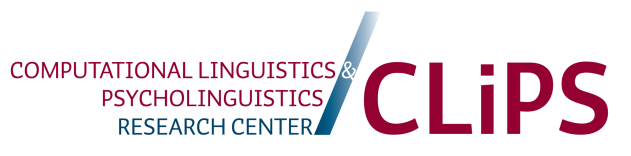 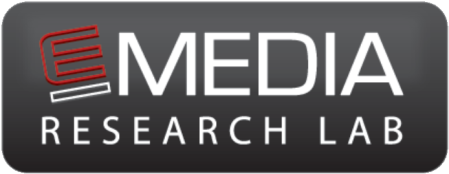 Leary’s Rose
Teach players to:

Control instinctive reactions

Consciously choose their position on the Rose

Achieve the intended effect on the listener
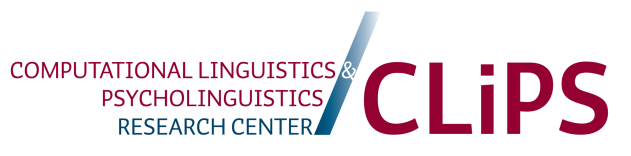 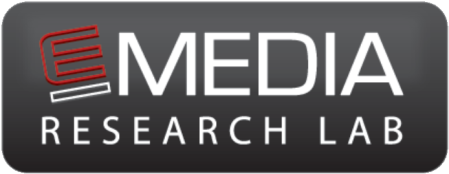 Test Case
Proof-of-concept on a well-defined scenario:

Conversation between employer (player) and employee (Virtual Agent / VA)

“parking spaces will no longer be free”
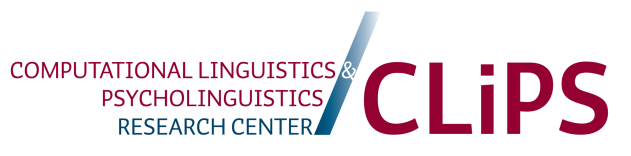 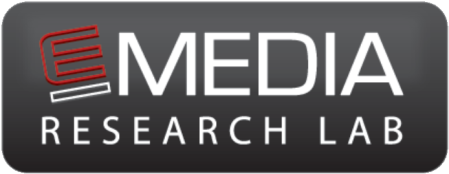 Test Case
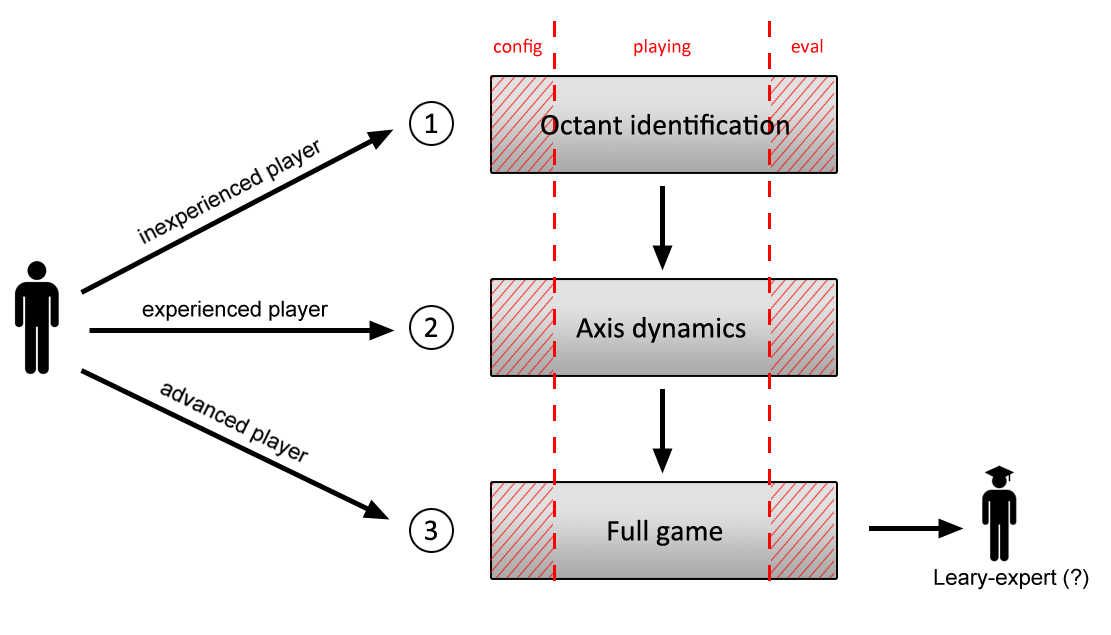 Three difficulty levels
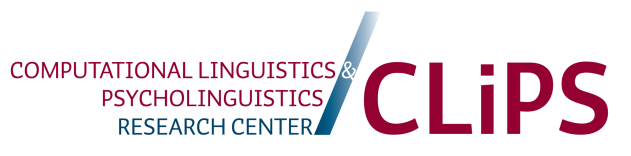 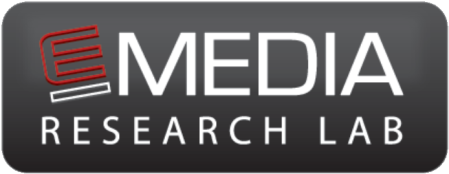 Test Case
Which arguments are commonly used?
Any special conversation mechanisms we need to take into account?
How do arguments relate to positions on Leary’s Rose?
Facial expressions, body language, tone of voice?
…


 “Wizard of Oz” tests
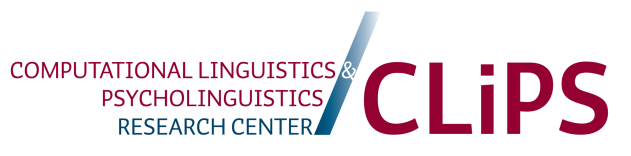 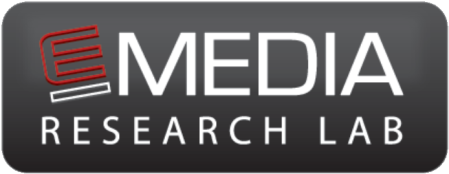 Test Case
“Wizard of Oz” tests







Results:
State chart of possible arguments and their links
Training set of sentences annotated with their position on Leary’s Rose
audio
video
Player
VA
Actor
text
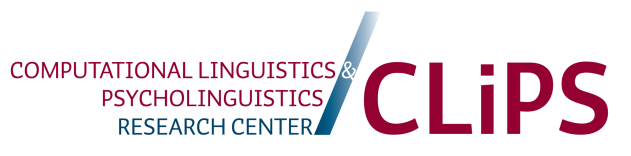 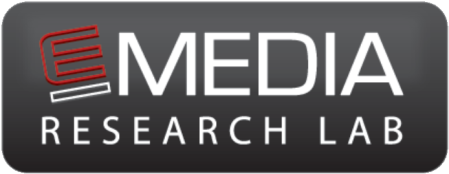 System Architecture
Scenario
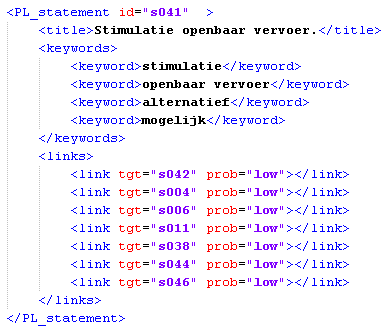 Text Input
NLP
ScenarioEngine
Audio
Visualization
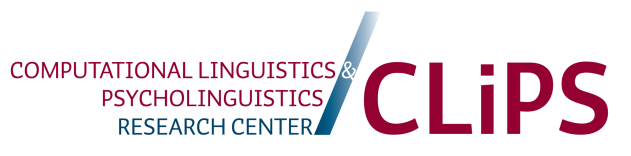 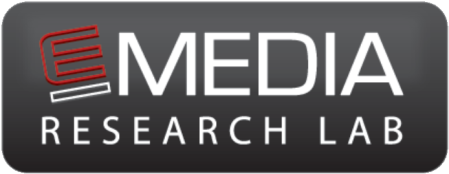 System Architecturescenario
Scenario
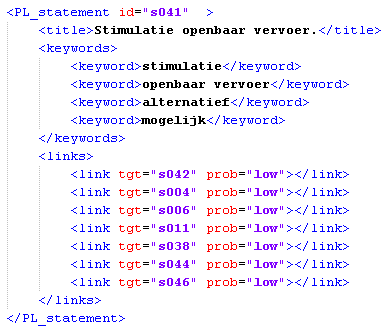 Text Input
NLP
ScenarioEngine
Audio
Visualization
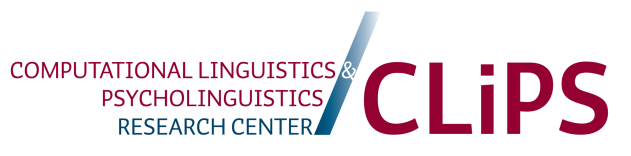 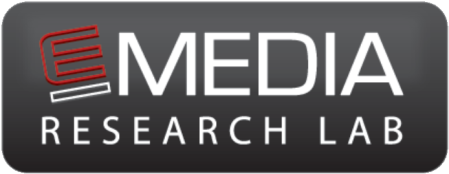 SCENARIO
Two lists of statements
VA (virtual actor) statements
PL (player) statements

Stored as XML-file
Pluggable!
New scenarios can be added by non-programmers
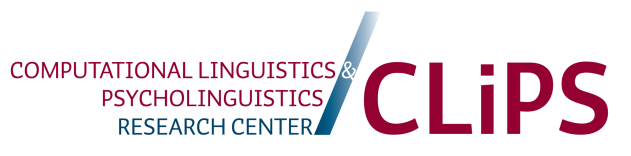 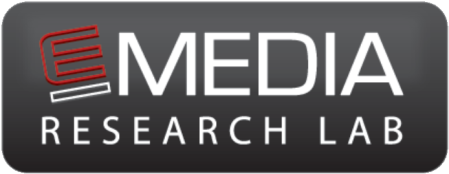 SCENARIOVA statementS
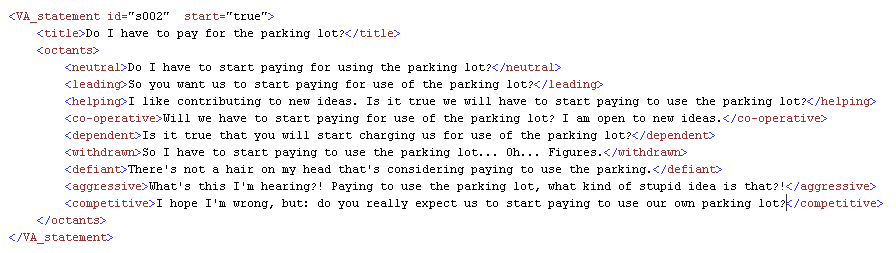 Id
Title
One phrasing per octant
One neutral phrasing
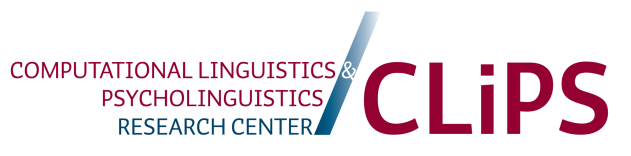 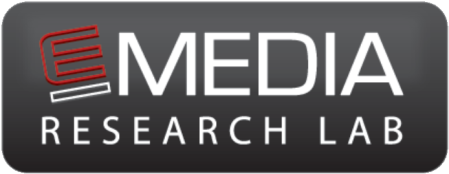 SCENARIOPL statementS
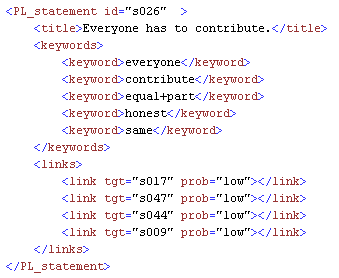 Id
Title
List of keywords
List of possible follow-up VA statements
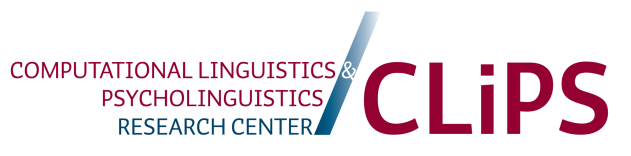 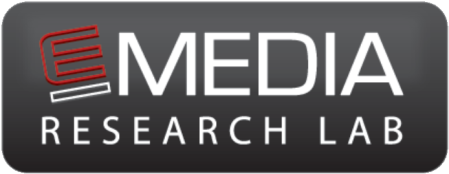 System Architecturenatural language processing
Scenario
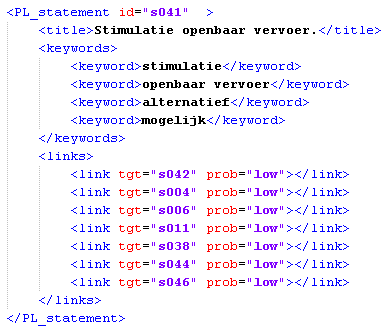 Text Input
NLP
ScenarioEngine
Audio
Visualization
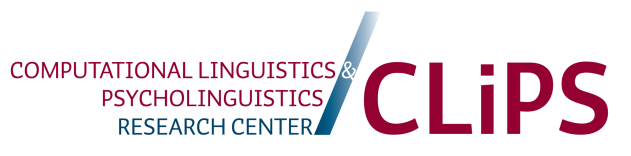 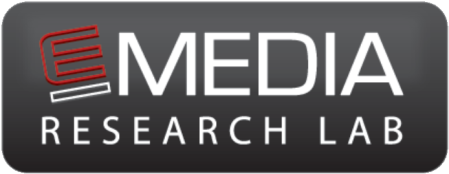 Natural Language Processing
Two sub-modules:

Leary Classifierdetermine the position of the player on Leary’s Rose

Topic Detectionidentify the state corresponding to the user input
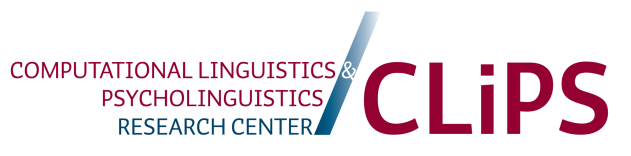 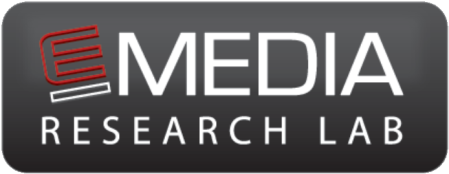 Natural Language ProcessingLeary Classifier
Training Vectors(with position)
Feature Extraction
Parser
Training Sentences
Machine Learner
Model
Training
Test Vector(no position)
Feature Extraction
Parser
Test Sentence
Predicted Position
Testing
Natural Language ProcessingLeary Classifier
Classifier Performance
Relatively low performance
Still well above random

 What about humans?
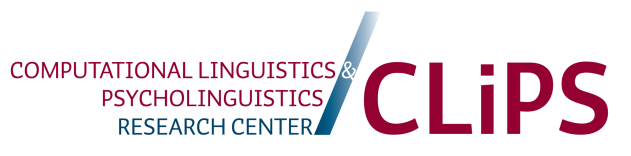 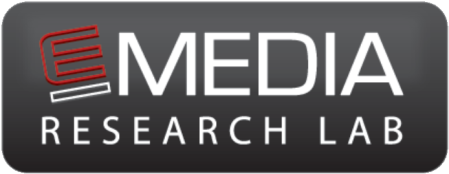 Natural Language ProcessingLeary Classifier
Agreement between 4 annotators on a random conversation
Low agreement between human annotators
Difficult task even for humans
Wizard of Oz conversations worked well despite low agreement
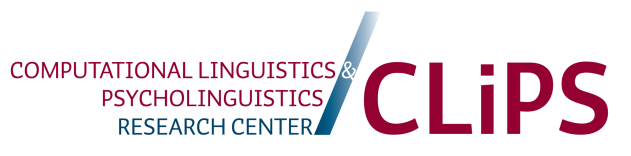 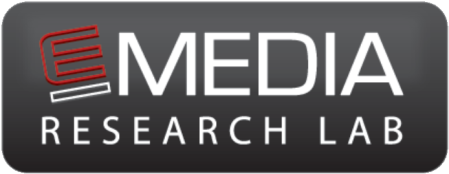 Natural Language ProcessingTopic Detection
Keyword matching
Every state has its keywords
Defined manually! Limit amount of manual work

Potential problems:
Synonymsmeasure != decision
Word forms measures != measure
Negationfinal != !final
Decision is final
decision, final
“We’re only considering these measures, they’re not yet final.”
Decision is NOT final
decision, !final
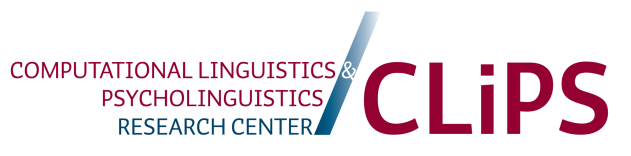 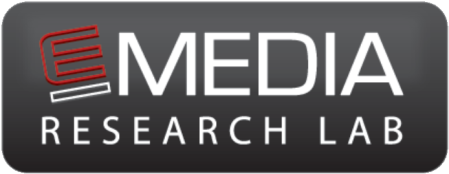 Natural Language ProcessingTopic Detection
Synonyms:
Automatic expansion of words with synonyms and related terms (Cornetto)measure > decision
Word forms
Lemmatizationmeasures > measure
Negation:
Automatic negation detection(based on parser output)final > !final

 Broad coverage with a minimum of manual work
Decision is final
decision, final
“We’re only considering these measures, they’re not yet final.”
Decision is NOT final
decision, !final
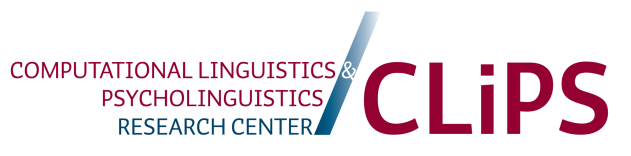 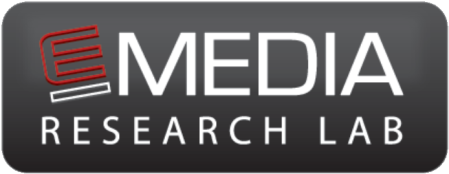 Natural Language ProcessingTopic Detection
Further Enhancements

Keyword weightsvery common, less informative words  lower weight

Linked keywordsset+in+stone > final


Result: broad coverage with a minimum of manual work
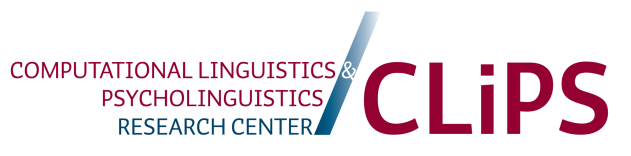 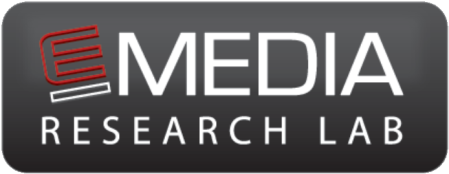 System Architecturescenario engine
Scenario
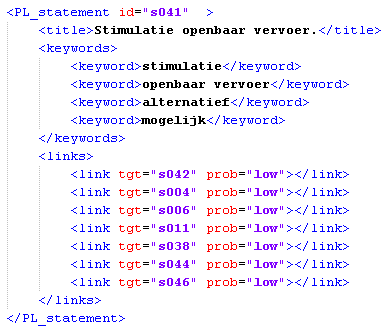 Text Input
NLP
Audio
Visualization
ScenarioEngine
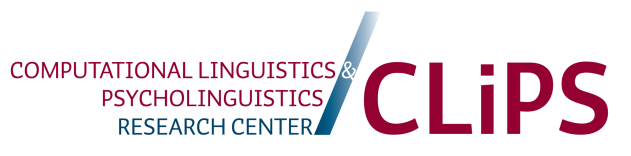 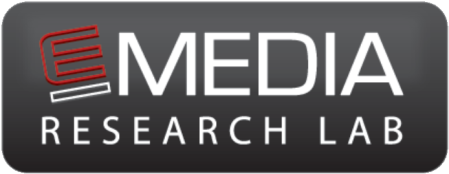 Scenario Engine
Two main jobs
update current VA Leary-position based on player octant
    Based on axis dynamics
Select VA response
    Based on links in scenario
    Special statements may override links!
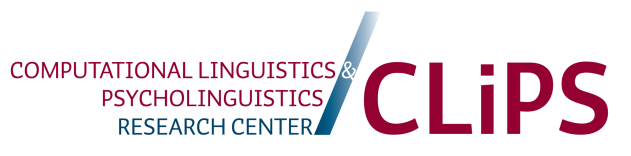 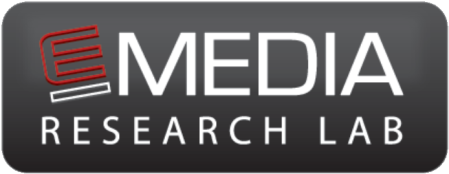 Scenario Engine
Special statements
Statement with specific trigger, specific action, or both

Examples
Reaction to insult
    Trigger: at least one offensive word in player input
Storm out of the room
    Trigger: VA is in negative octant, player has pushed in wrong direction multiple times
    Action: play “storming out” animation and end conversation
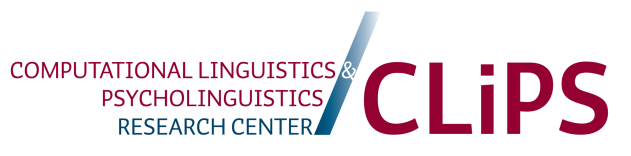 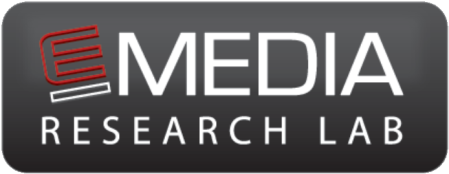 System Architectureaudio
Scenario
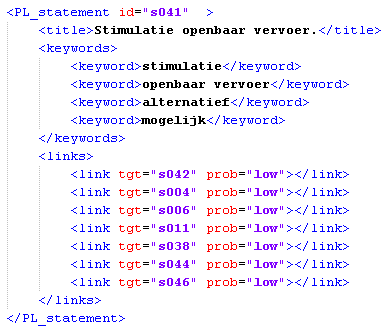 Text Input
NLP
Audio
Visualization
ScenarioEngine
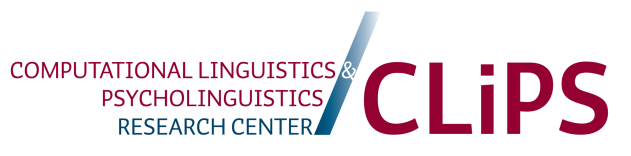 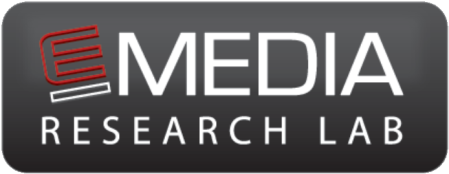 Audio
Professional actor used to record all statements
Extra work, but also extra benefit

The reply of the VA is played in his current Leary octant
Problem: sudden changes of position
    Solution: use neutral phrasing when close to center of Rose
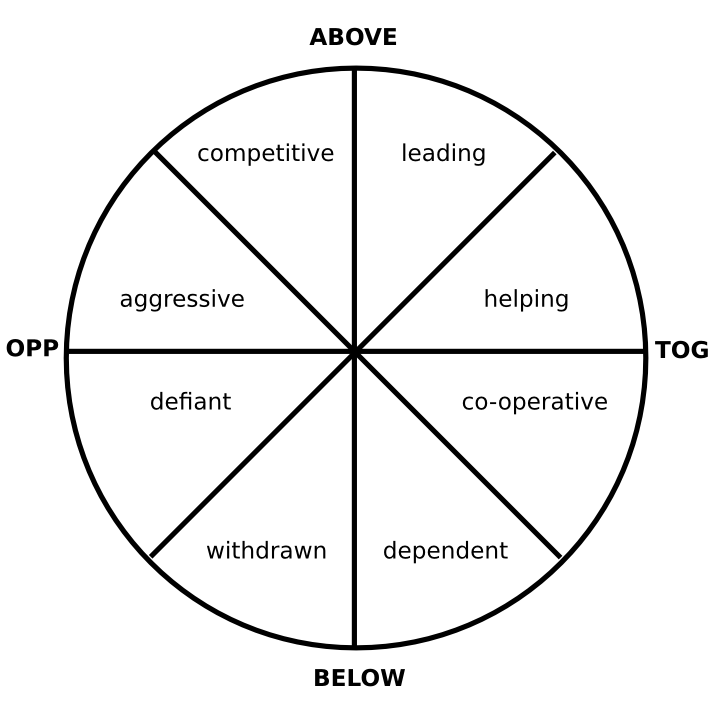 P1
P2
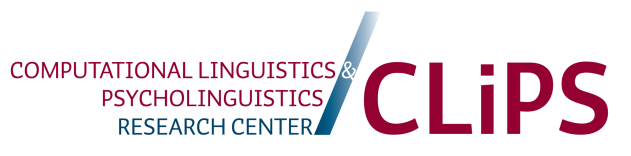 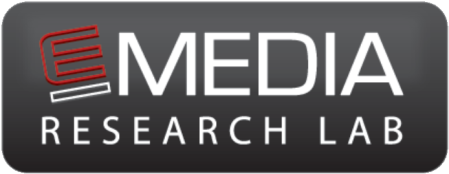 System Architecturevisualization
Scenario
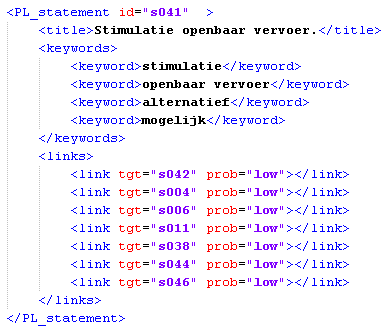 Text Input
NLP
Audio
Visualization
ScenarioEngine
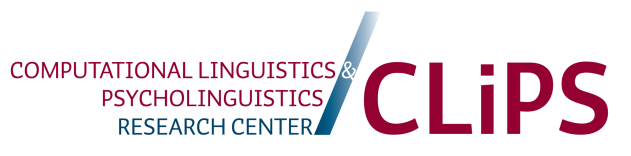 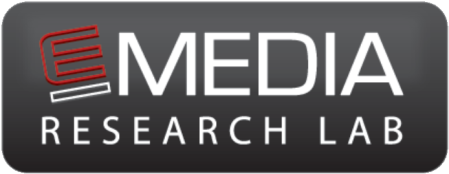 VISUALIZATION
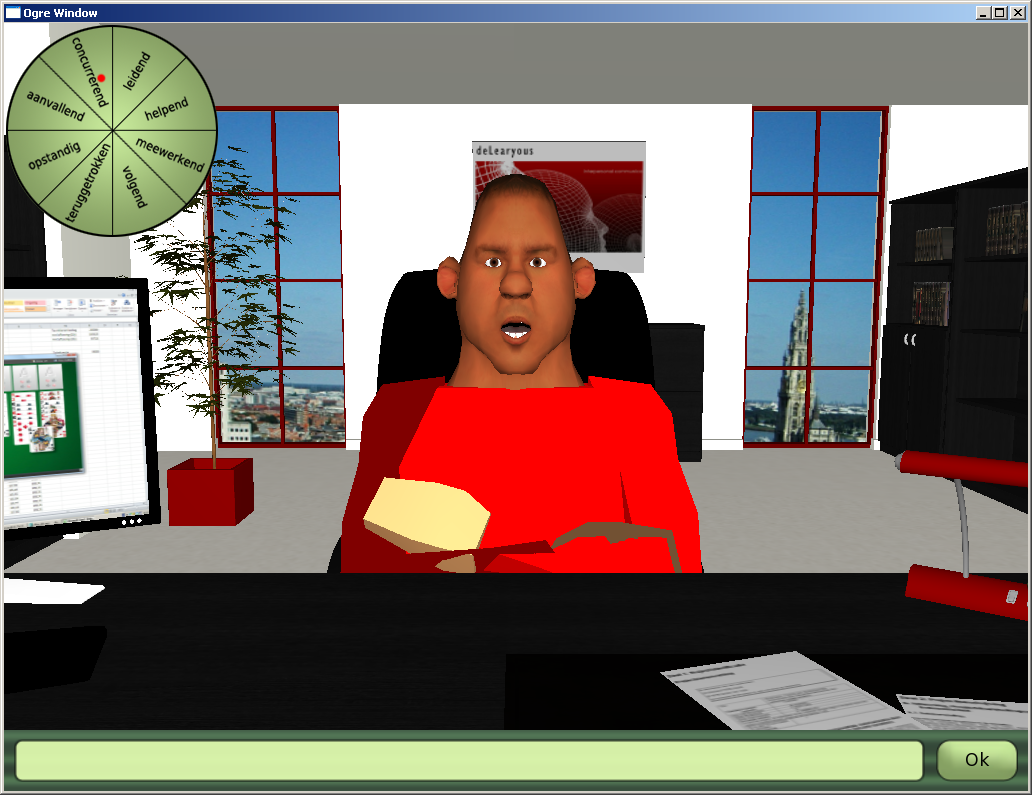 VISUALIZATION
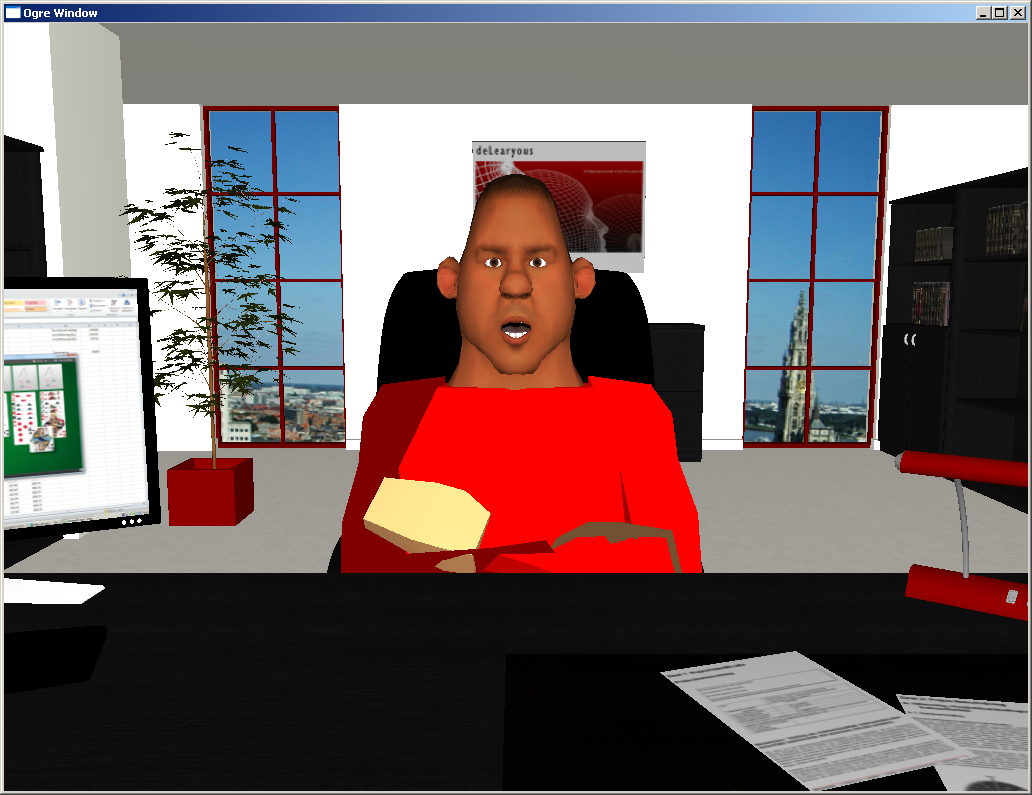 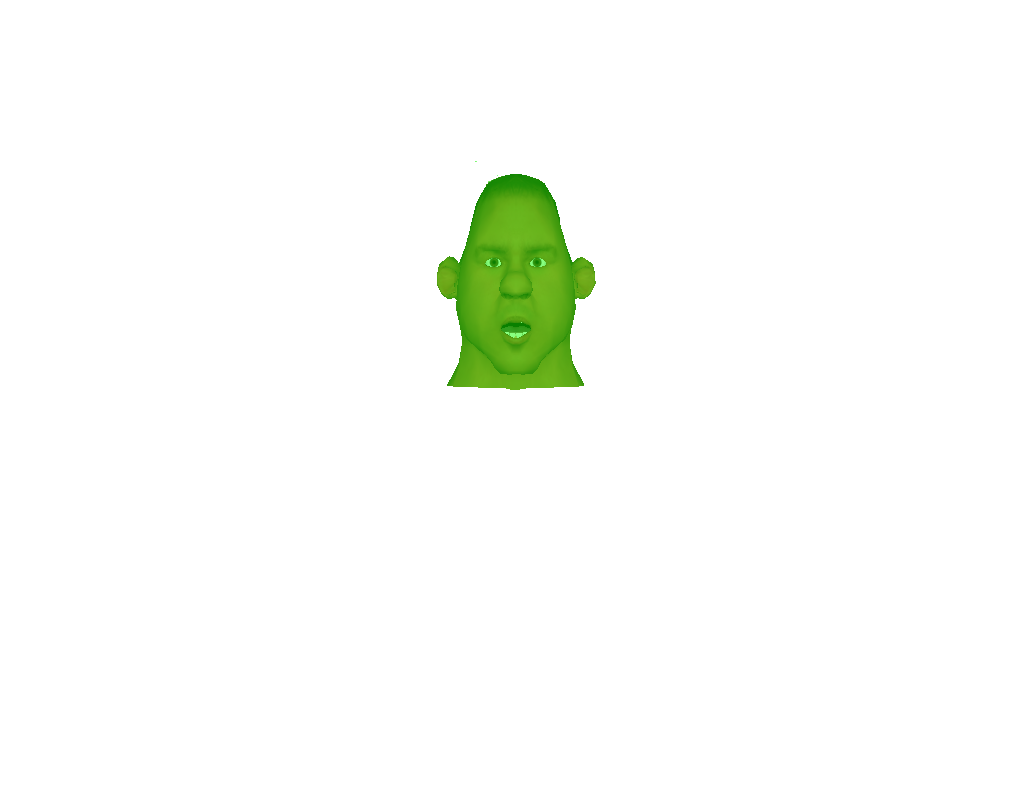 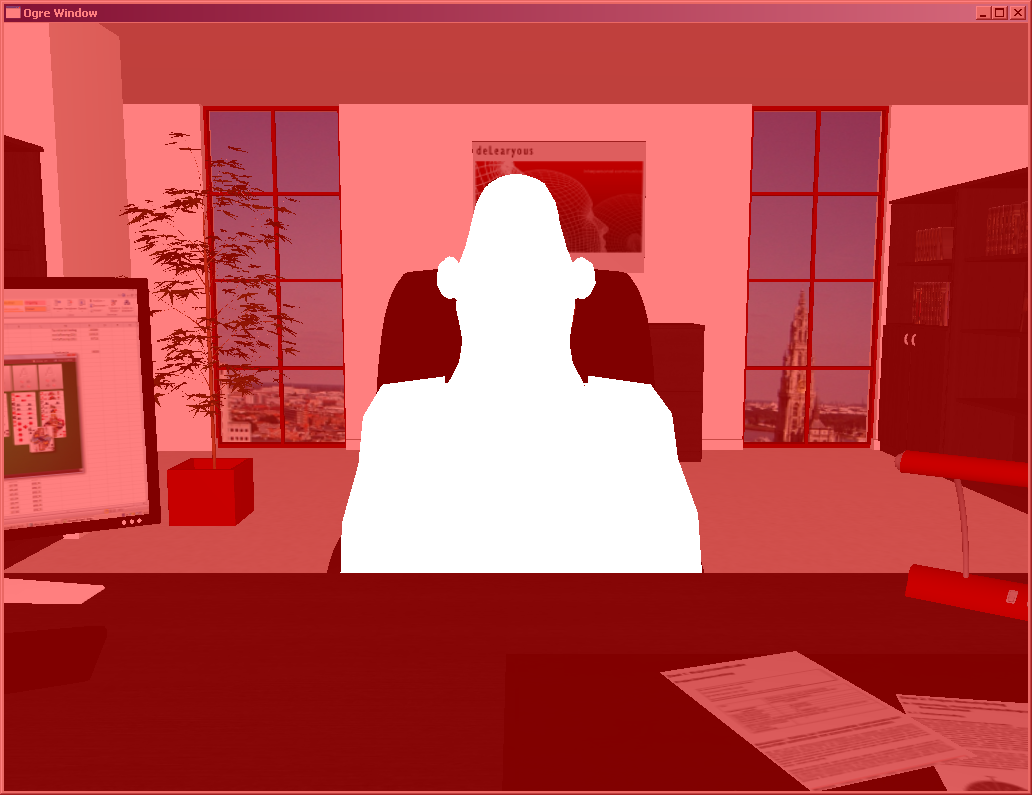 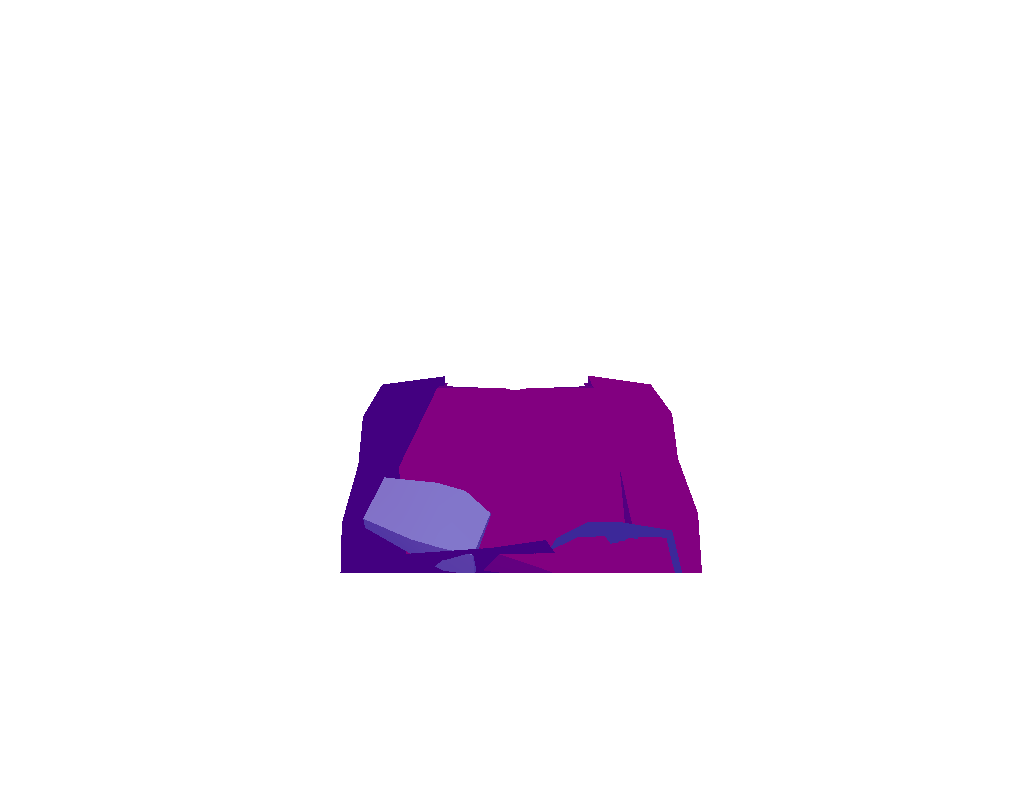 Head
Body
Background
VISUALIZATIONbackground
Visual style adjustable to in-house company style

Color scheme configurable through scripts

Logo and paper textures can adapted
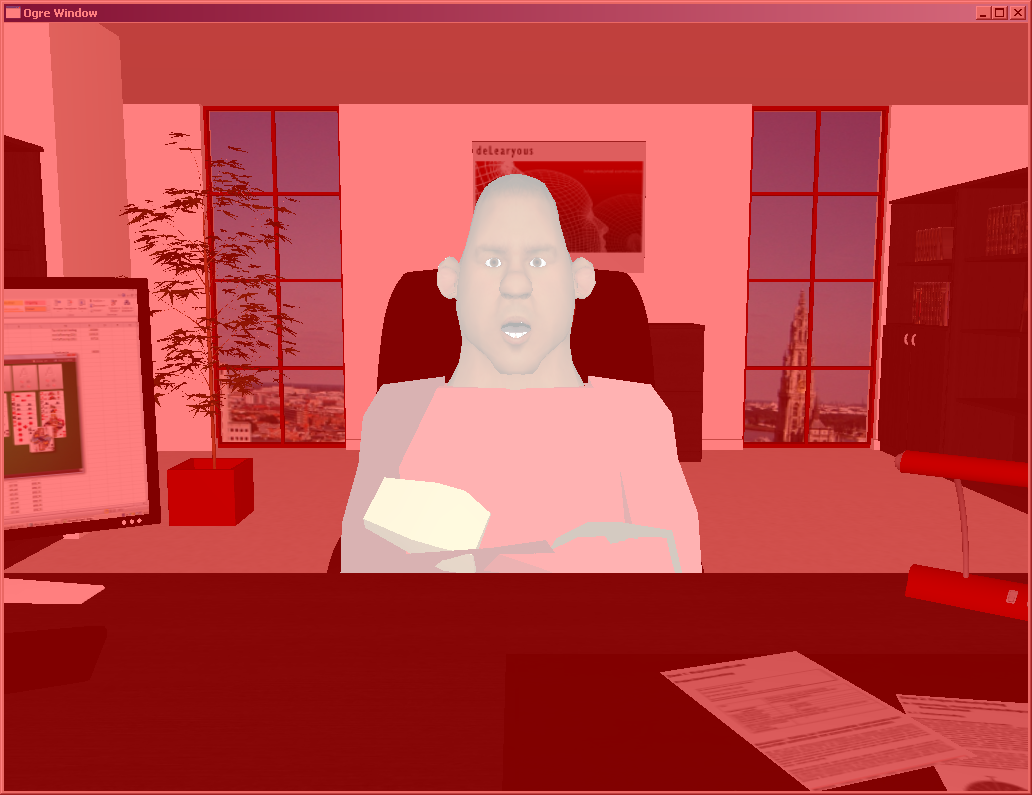 Result:
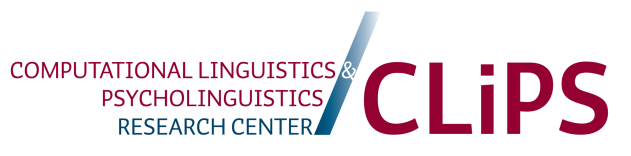 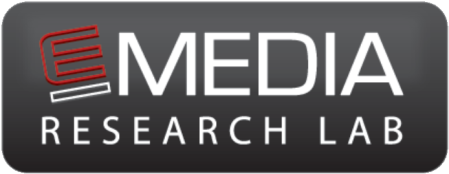 VISUALIZATIONbackground
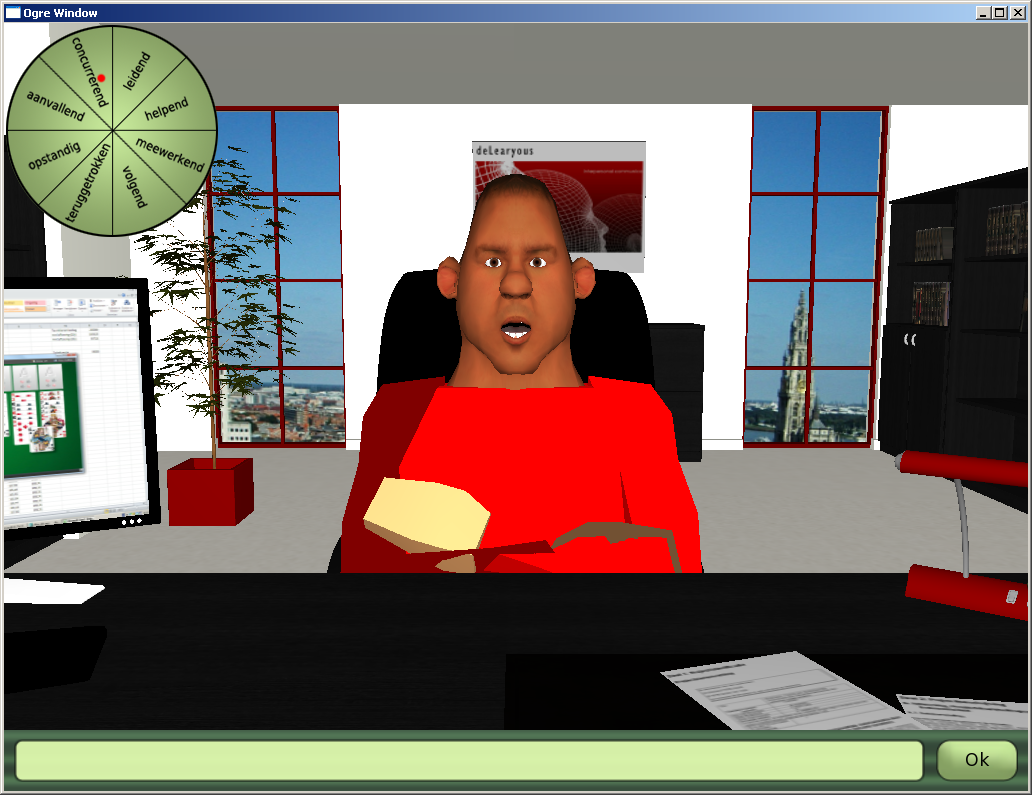 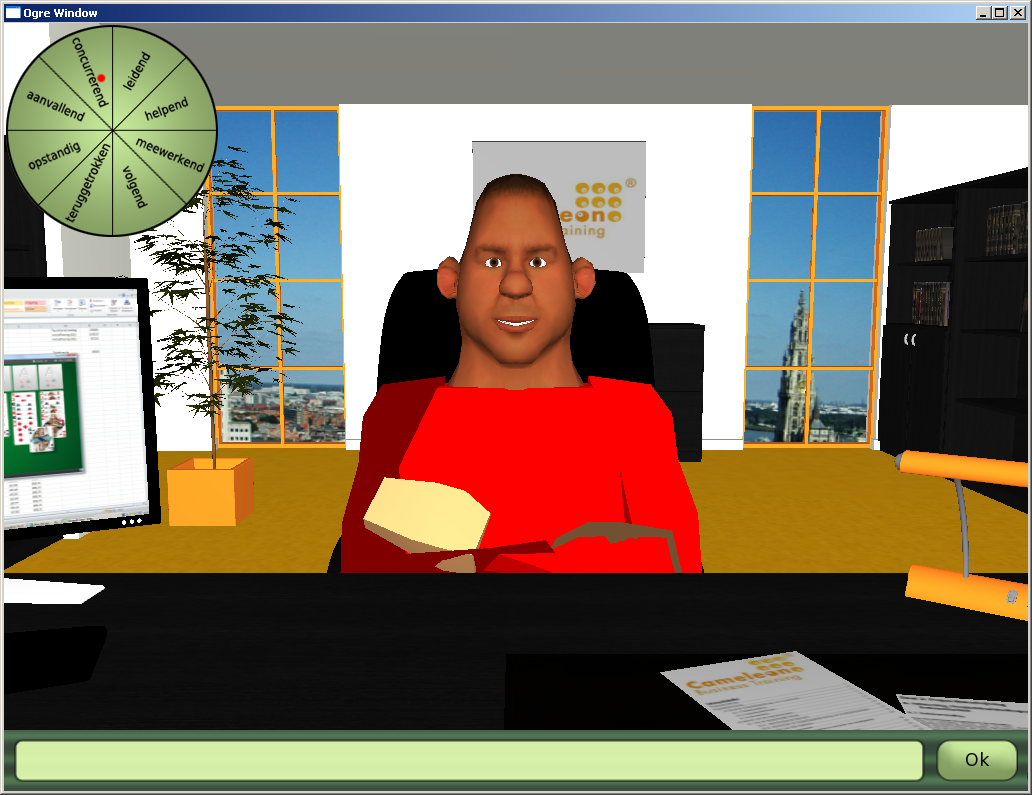 Result
VISUALIZATIONbody
Map body positions to Circumplex
Examples:
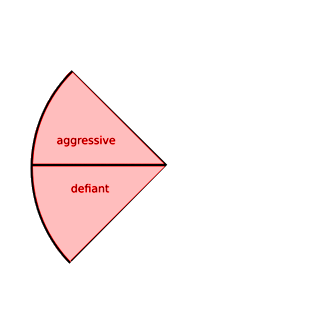 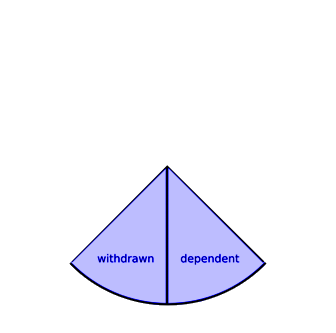 Lean forward
Arms crossed
Lean backward
Avoid eye contact
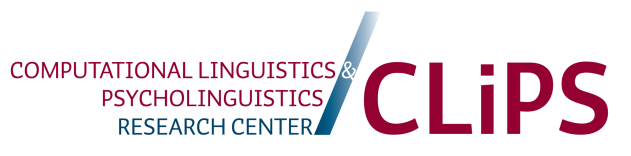 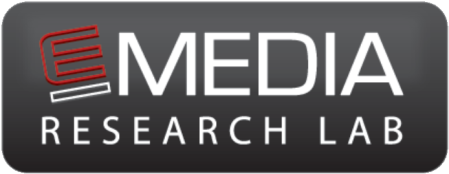 VISUALIZATIONFACE
Map facial expressions (6 basic emotions) to Circumplex







Lip Synchronization
1 Neutral
2 Disgust
3 Happiness
4 Sadness
5 Fear
6 Surprise
7 Anger
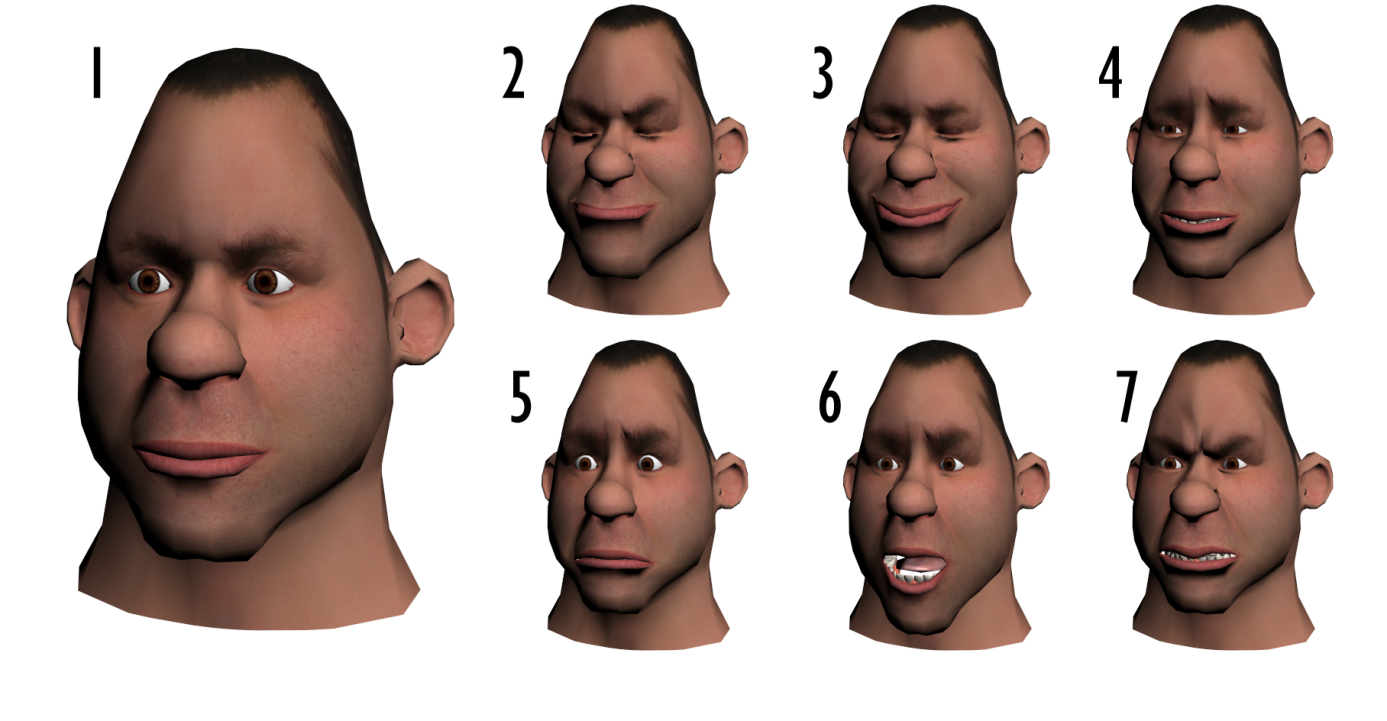 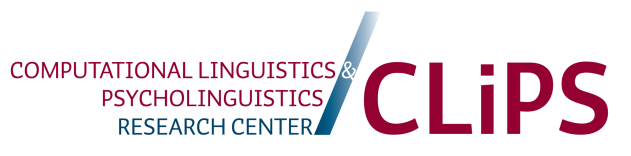 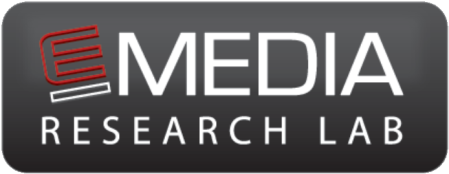 Future Work
Further improvements in NLP and Scenario Manager

Focus testing
Technical
How natural did the conversation feel?
Influence of erroneous Leary classifications?
Influence of wrong topic matches?

Learning goals
Can the player learn anything from playing the game?
How much human supervision is required?
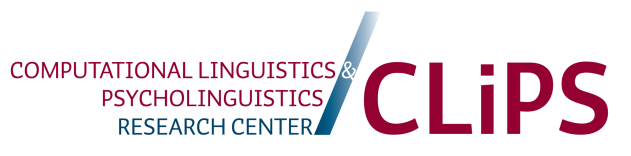 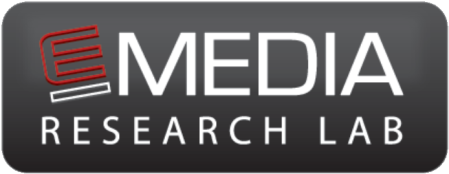 Contact:
frederik.vaassen@ua.ac.bejeroen.wauters@groept.be
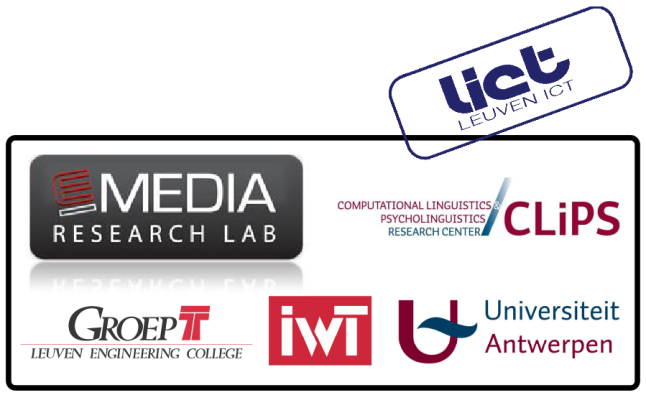